THE TUDORS
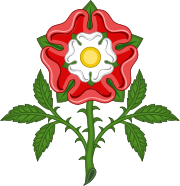 -enter name here-
-THE TUDORS WERE ENGLISH RULERS WHO REIGNED ENGLAND FROM 1458 TO 1603
-They were very powerful and are known to have had lots of people executed
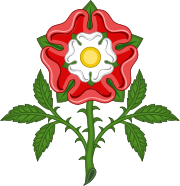 There were five Tudor kings and queens:
-Henry  VII
-Henry  VIII
-EDWARD  VI
-Lady  Jane Grey
-Mary  I
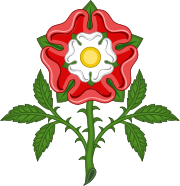 -Elizabeth  I
The Tudor Family Tree
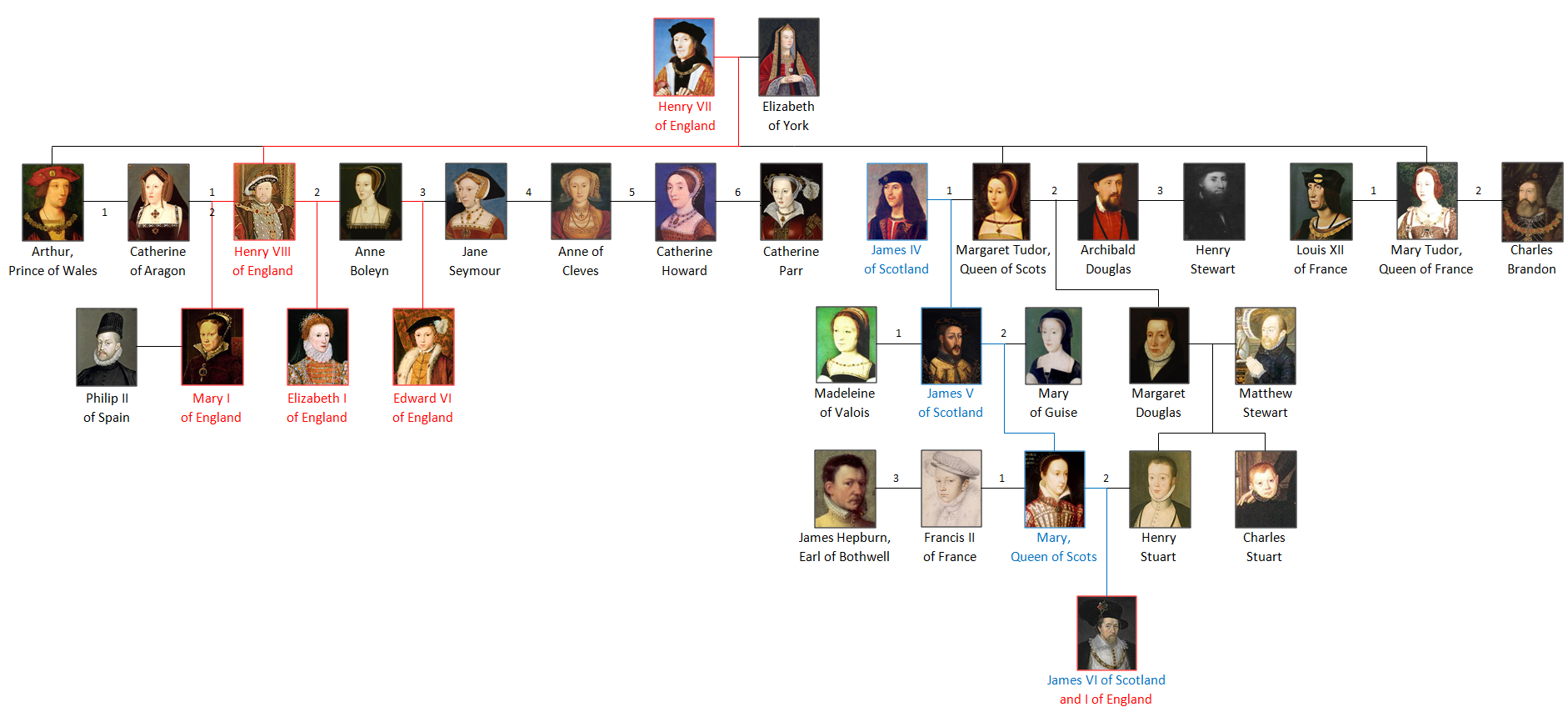 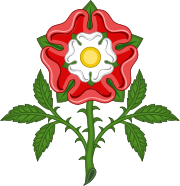 Henry  VII
-Henry VII was the first Tudor king
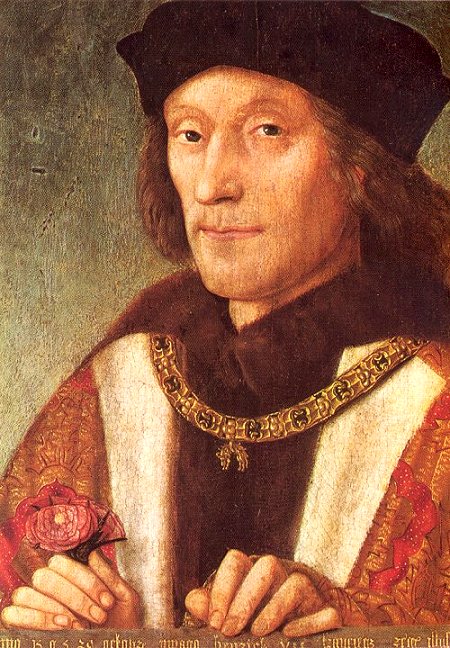 -He was born on 28. January 1457 and died  on 21. April 1509
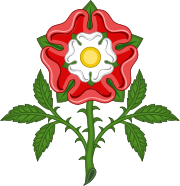 -HE BECAME KING BY DEFEATING RICHARD III AT THE BATTLE OF BOSWORTH IN 1485, ending the wars of the roses
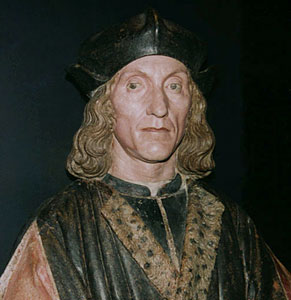 -He married elizabeth york-the daughter of his enemy edward iv
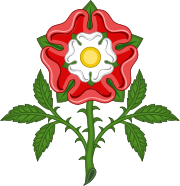 -He then went on to forge international relationships      
                     through the marriages      
                     of his children
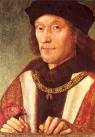 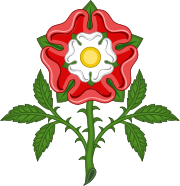 The Wars of the Roses
-The wars of the roses were a series of battles, fought between the houses of Lancastre and York
-THEY  are called the wars of the roses because the Yorkists were represented by a white rose and the Lancastrians 
by a red rose
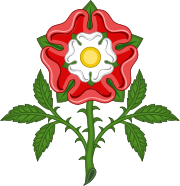 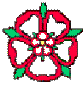 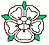 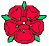 =
+
THE BATTLE OF BOSWORTH
-THE BATTLE OF BOSWORTH WAS A BATTLE WHICH HAPPENED BY THE NEIGHBOURING TOWN OF MARKET BOSWORTH
-IT WAS FOUGHT BETWEEN THE ARMIES OF HENRY VII AND RICHARD III, WHO WERE ACTUALLY DISTANT RELATIVES
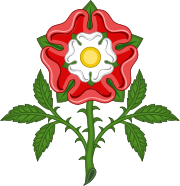 -RICHARD’S ARMY WAS FAR GREATER IN NUMBERS BUT IT WAS NONETHELESS DEFEATED
-WITH THIS QUITE SPECTACULAR VICTORY HENRY WON HIMSELF THE RIGHT TO THE THRONE
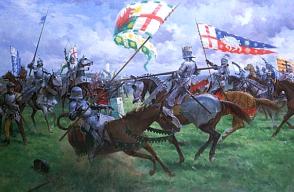 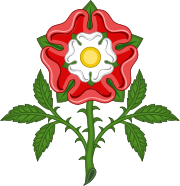 Henry  VIII
-He was born on 28. June 1491 and died on 28. January 1547
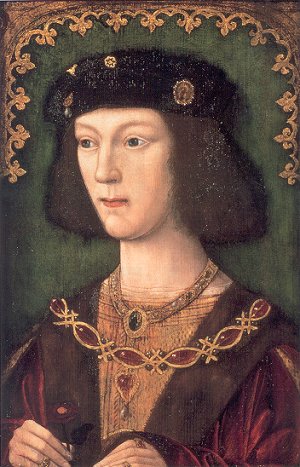 -He was the second son of Henry VII and became heir when his older brother arthur died
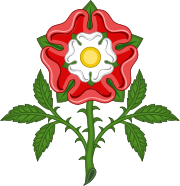 -Spain and England wanted to keep their alliance even after Arthur’s death so Henry married Catherine of Aragon-Arthur’s widow
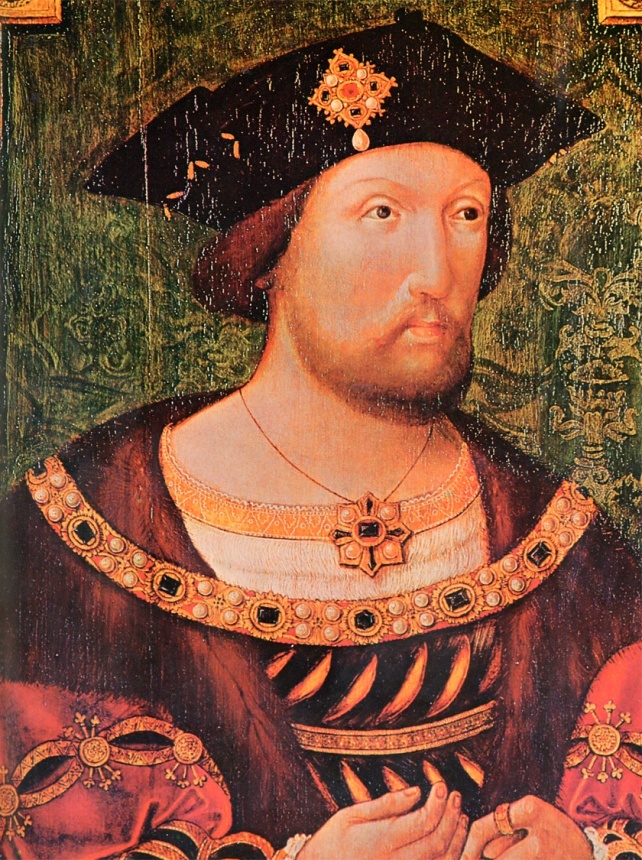 -After 20 years she still didn’t  bear him a son, ONLY A DAUGHTER MARY, so he wanted to get a divorce
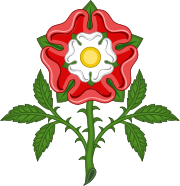 -UNLUCKILY FOR HIM DIVORCES WERE PROHIBITED BY THE CATHOLIC CHURCH AT THE TIME
-HE TOLD CARDINAL WOLSEY TO ASK THE POPE FOR SPECIAL PERMISSION, BUT HE WAS REFUSED
-SO HE USED THAT AS A REASON TO CREATE THE CHURCH OF ENGLAND, WITH HIMSELF AS THE SUPREME HEAD
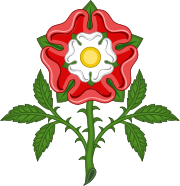 -HIS FIRST ACT, OF COURSE, WAS TO DIVORCE CATHERINE OF ARAGON
-AFTER DIVORCING CATHERINE OF ARAGON HENRY QUICKLY MARRIED ANNE BOLEYN WHO GAVE BIRTH TO HIS SECOND DAUGHTER ELIZABETH I
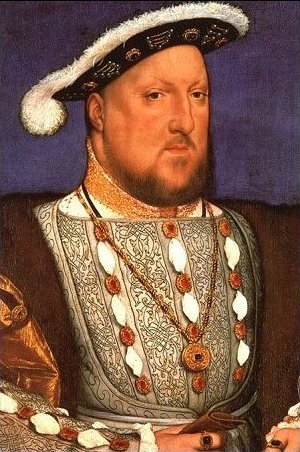 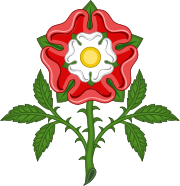 -LATER HE HAD ANNE BEHEADED AT THE TOWER OF LONDON FOR ADULTERY AND INCEST
-HIS THIRD WIFE JANE SEYMOUR FINALLY BORE HIM A SON-EDWARD VI, BUT HE DIED A FEW years LATER
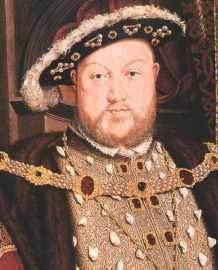 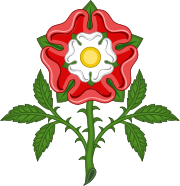 -HE WENT ON TO MARRY ANNE OF CLEVES BUT IT ONLY LASTED 6 MOnTHS AND HE GOT OUT BY SAYING THAT HE WAS IMPOTENT ON THE WEDDING NIGHT (MARRIAGE HAD TO BE SEALED THROUGH SEXUAL RELATIONS)
-HE THEN MARRIED CATHERINE HOWARD, A 17 YEAR OLD, WHO WAS SOON BEHEADED FOR ADULTERY
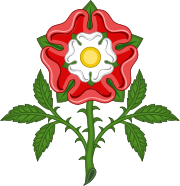 -SO HENRY MARRIED FOR THE SIXTH AND FINAL TIME TO CATHERINE PARR
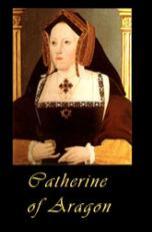 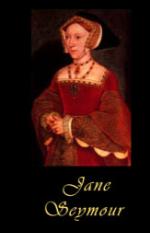 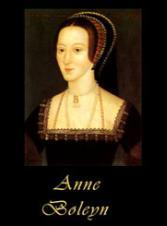 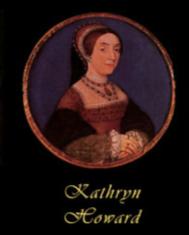 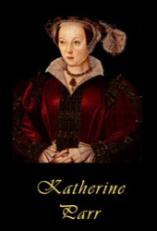 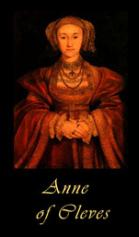 EDWARD VI
-HE WAS BORN ON 12TH OCTOBER 1537 AND DIED ON 6TH JULY 1553
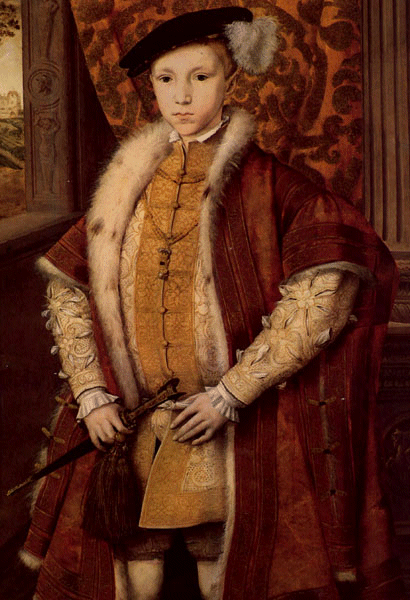 -EDWARD WAS THE SON OF HENRY VIII AND JANE SEYMOUR
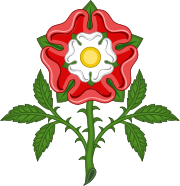 -HE WAS A PROTESTANT WHO BECAME KING AT THE AGE OF 9
-HE WAS ILL ALMOST ALL OF HIS LIFE AND HE DIED AT THE AGE OF 16
-DURING HIS REIGN, ENGLAND WAS MOSTLY UNDER THE RULE OF EDWARD’S COUNCIL, WHICH  INCLUDED THOMAS SEYMOUR
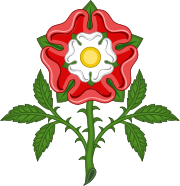 -Elizabeth fell in love with seymour and he wanted to marry either her or Mary
-but both of them could marry him only with the agreement of the entire council, so he married Henry’s widow Catherine Parr instead
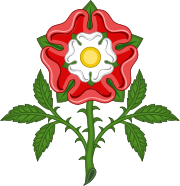 -When Catherine Parr died, she left all to Thomas Seymour in her will
Lady Jane Gray
-Lady Jane Gray was chosen to be the queen because she was protestant, although she had no right to the throne
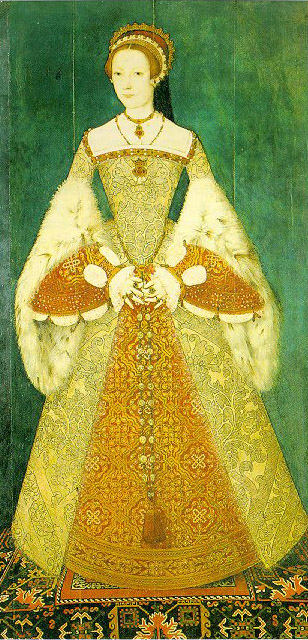 -after just nine days of ruling she had to leave the throne and was later beheaded
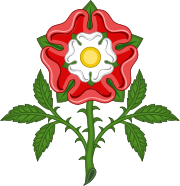 Mary I
-Mary I was born on 18th February 1516 and died on 17th November 1558
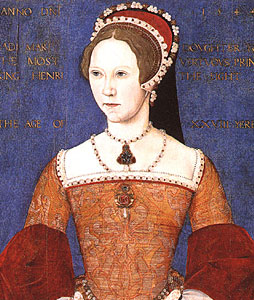 -She was the daughter of Henry VIII and Catherine of Aragon
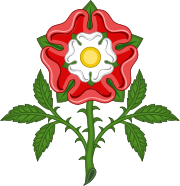 -as queen she attempted to restore catholicism
-she married Philip of Spain
-she is known as the Bloody Mary because of all the protestants she had executed for not returning to catholic church
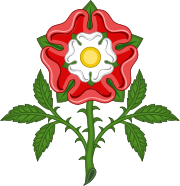 -Philip later on left her in pursuit of other kingdoms
-he managed to take England to war with France, and the English lost the fort of Calais
-Mary’s regime had failed and when she died peacefully, Elizabeth suceeded to the throne
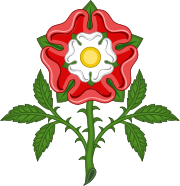 Elizabeth I
-she was the daughter of Henry  VIII and Anne Boleyn
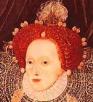 -she became queen after Mary’s death without an heir
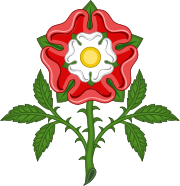 -Elizabeth reinstalled the church of England
-She was determined to increase England’s power and strongly supported explorers like 
Drake and Raleigh
 in their efforts to 
increase England’s 
wealth
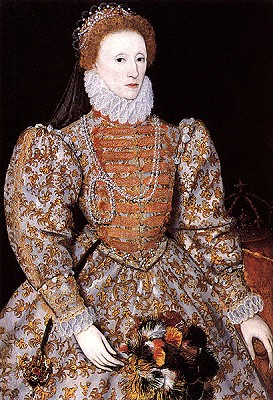 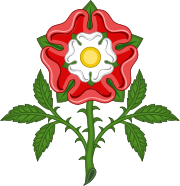 -she suceeded and England becAME THE MOST POWERFULL COUNTRY IN THE WORLD
-SHE ALSO SWORE NEVER TO MARRY AND IS SINCE KNOWN AS THE VIRGIN QUEEN
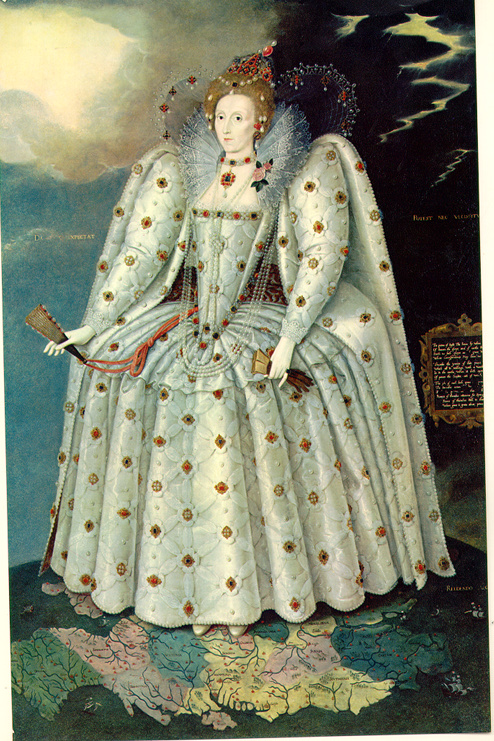 -SHE NEVER HAD ANY CHILDREN AND SO THE TUDOR  AGE ENDED WITH HER
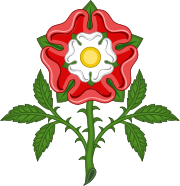 DEFEATING THE SPANISH ARMADA
-PHILIP II, KING OF SPAIN WANTED ENGLAND TO BE A CATHOLIC COUNTRY, SO HE DECIDED TO INVADE
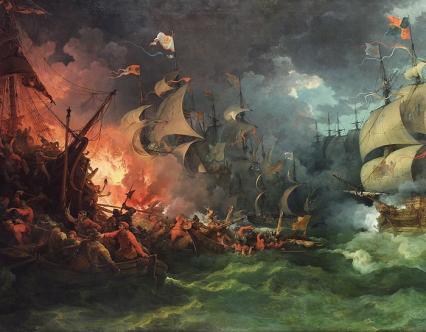 -HE SENT 131 SHIPS TO ATTACK ENGLAND’S SHORES
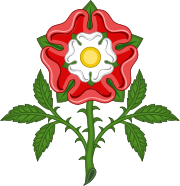 -ELIZABETH MADE SIR FRANCIS DRAKE THE HEAD OF THE ENGLISH NAVY AND TOLD HIM, DESPITE HAVING HALF THE spanish STRENGTH, TO KEEP THE FORCES AT BAY
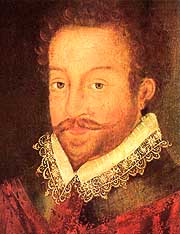 -HE, BEING A GREAT TACTICIAN, DEFEATED THE SPANIOLS
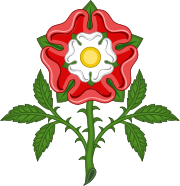 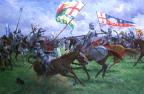 THE TUDOR TIMELINE
1485-HENRY VII WINS THE BATTLE OF BOSWORTH AND BECOMES KING OF ENGLAND
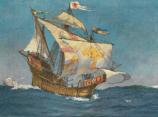 1492-1498-THE AGE OF DISCOVERY BEGINS
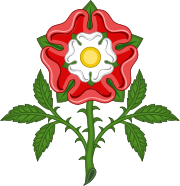 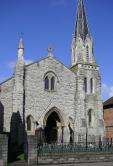 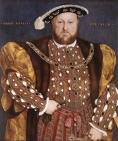 1509-HENRY VII DIES, HENRY VIII BECOMES KING
1534-HENRY CREATES THE CHURCH OF ENGLAND
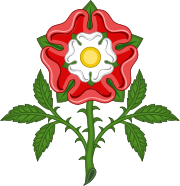 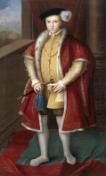 1547-EDWARD VI BECOMES KING, BUT SUDDENLY DIES AT THE AGE OF 16
1553-LADY JANE GRAY WAS QUEEN FOR 9 DAYS-THE SHORTEST REIGN EVER
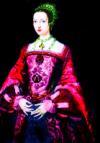 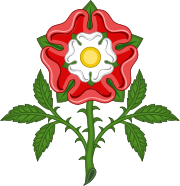 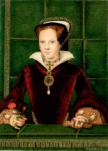 1553-MARY I BECOMES QUEEN AND IS QUICKLY KNOWN AS THE BLOODY MARY
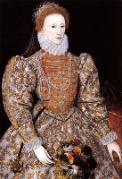 1558-ELIZABETH I BECOMES QUEEN; DURING HER REIGN ENGLAND BECOMES MORE POWERFUL
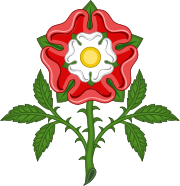 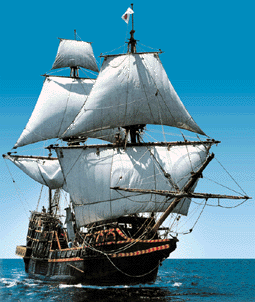 1570-1577-SIR FRANCIS DRAKE DISCOVERS THE WEST INDIES AND SAILS RIGHT AROUND THE GLOBE
1588-THE SPANISH ARMADA IS DEFEATEN BY DRAKE
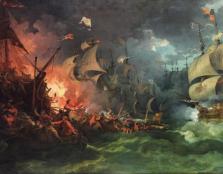 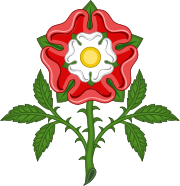 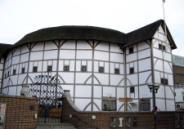 1591-WILLIAM SHAKESPEAR’S FIRST PLAY WAS PERFORMED
The
 end
1603-ELIZABETH I, THE LAST OF THE TUDORS DIES; KING JAMES OF SCOTLAND TAKES OVER ENGLAND
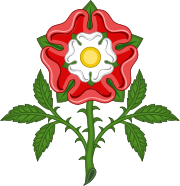 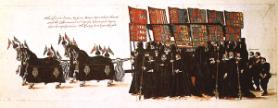 TRUE or FALSE?!
1.Henry VIII was the first Tudor monarch.
2. Henry VII defeated Richard III at the battle of 
Bosworth Field.
3. Henry VIII had 8 wives.
4. Henry VIII founded the Church of England.
5. Edward VI was Henry VIII's only surviving son.
6. Lady Jane Grey was queen for 21 days.
7. Mary I married Philip II of Spain.
8. Elizabeth I became queen in 1558.
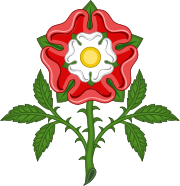 9. Elizabeth I had several husbands.
THAT
WOULD
BE
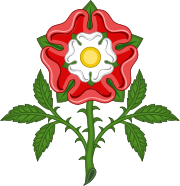 ALL
THANK YOU FOR LISTENING and I HOPE YOU ENJOYED MY PRESENTATION
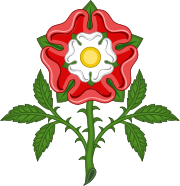 NOW PLEASE feel free to ask some questions!
http://en.wikipedia.org/wiki/Tudor_dynasty


http://www.spartacus.schoolnet.co.uk/Tudors.htm


http://www.primaryresources.co.uk/history/history3.htm


http://www.chiddingstone.kent.sch.uk/homework/Tudors.html


http://tudorhistory.org/


http://www.historyonthenet.com/Tudors/tudorsmain.htm


-VARIOUS ESSAYS, PRESENTATIONS
RESOURCES
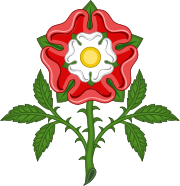